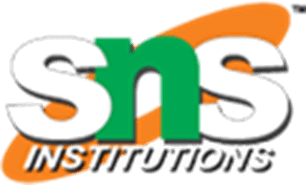 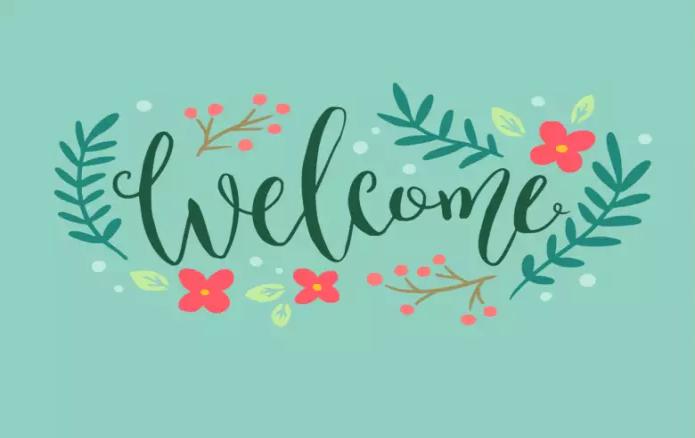 1
FESTIVALS AND CELEBRATIONS
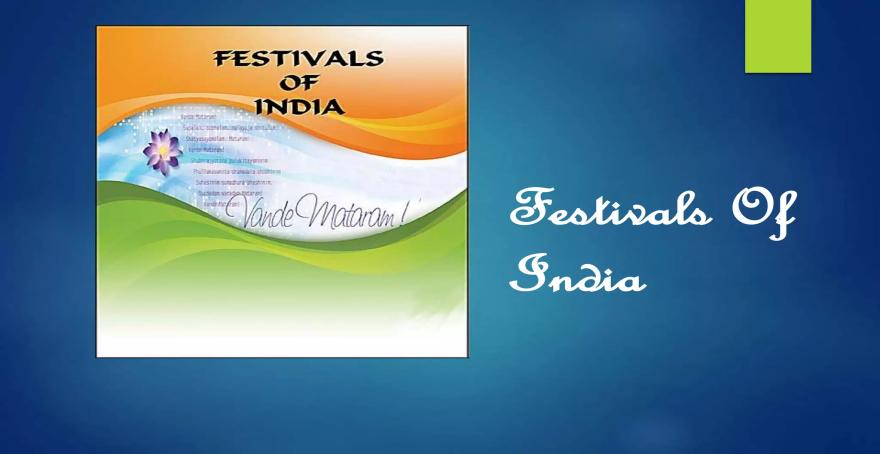 2
TYPES OF FESTIVALS
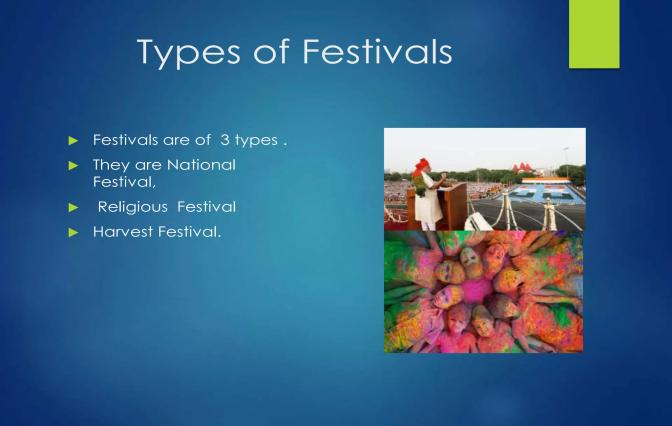 3
Chapter 6 /social Dept/n karunambigai/SNS academy
NATIONAL FESTIVALS
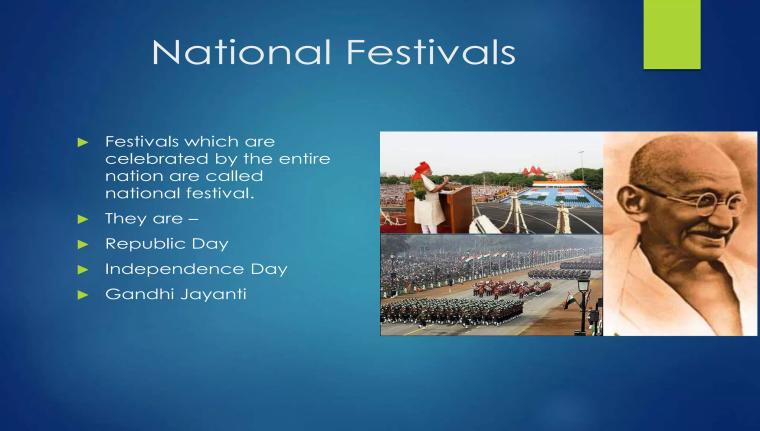 CHAPTER 6/KARUNAMBIGAI/SOCIAL DEPT/SNS ACADEMY
4
HOW DO WE CELEBRATE NATIONAL FESTIVALS
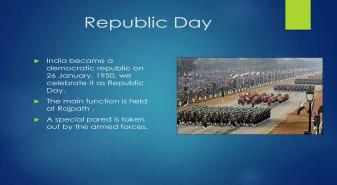 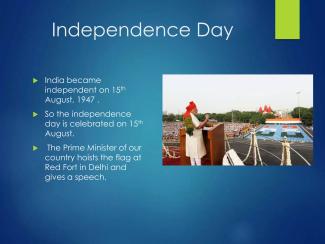 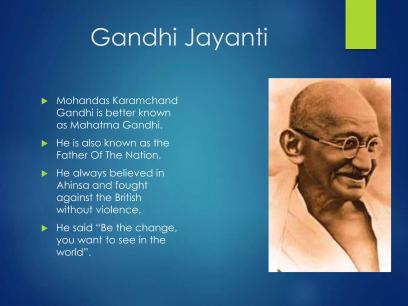 5
RELIGIOUS FESTIVALS
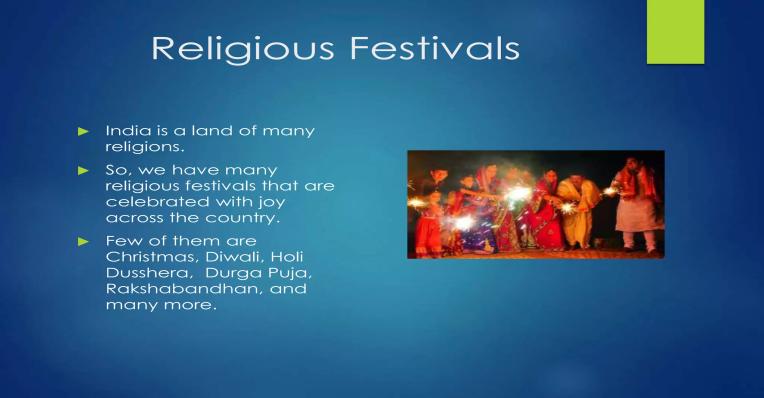 6
CHAPTER 6/KARUNAMBIGAI/SOCIAL DEPT/SNS ACADEMY
DIWALI
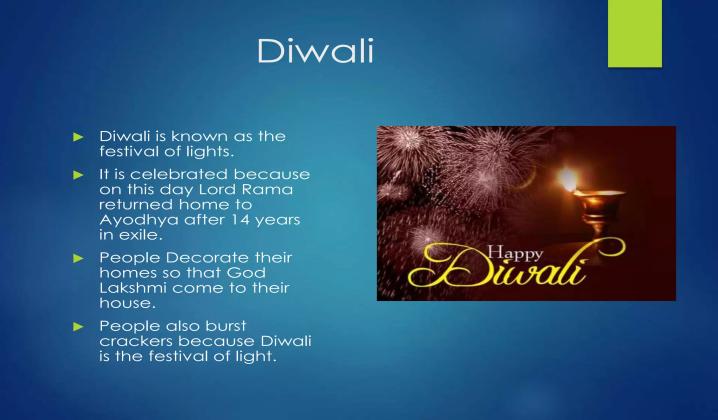 7
HOLI
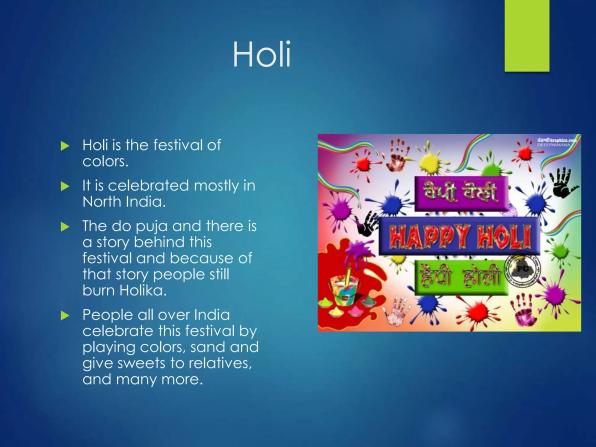 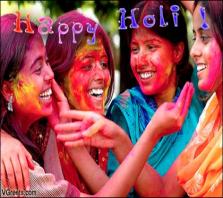 8
Chapter 6 /Social Dept/N karunambigai/SNS academy
RAKSHA BANDHAN
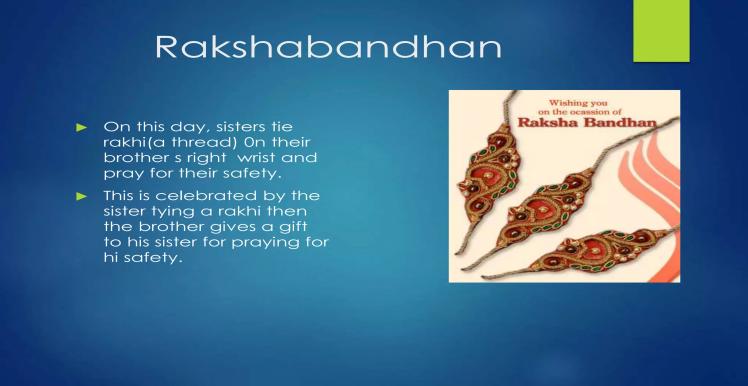 9
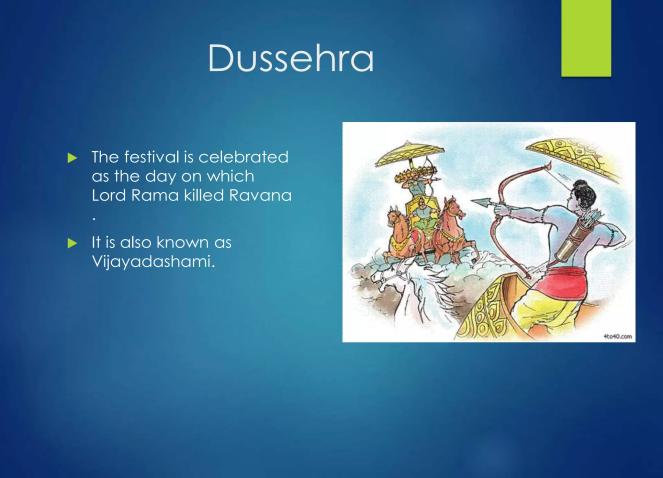 10
NAVARATRI
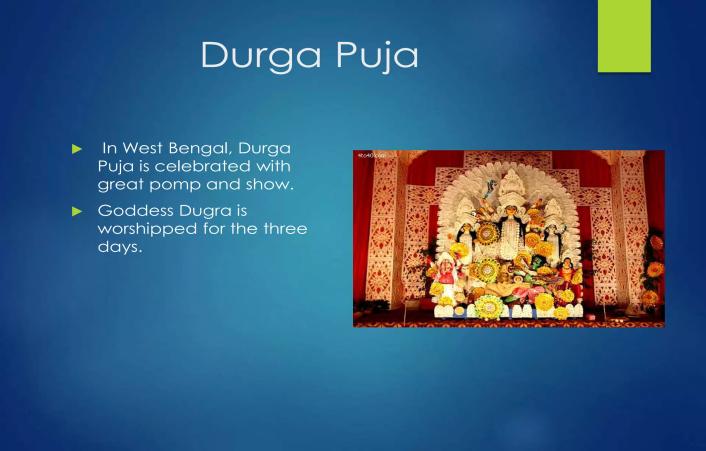 11
GURUPURAB
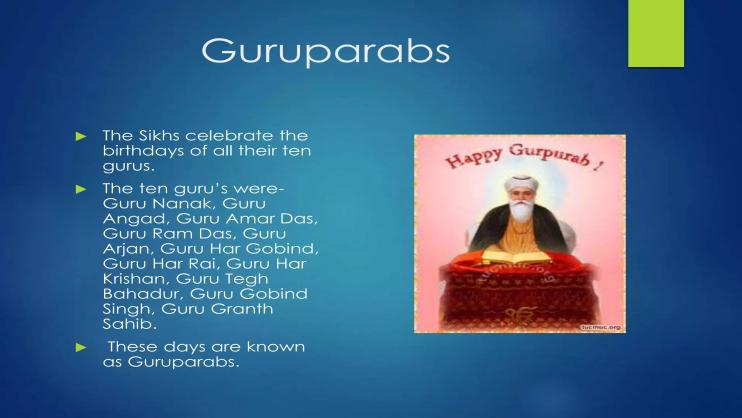 12
BUDDHA PURNIMA
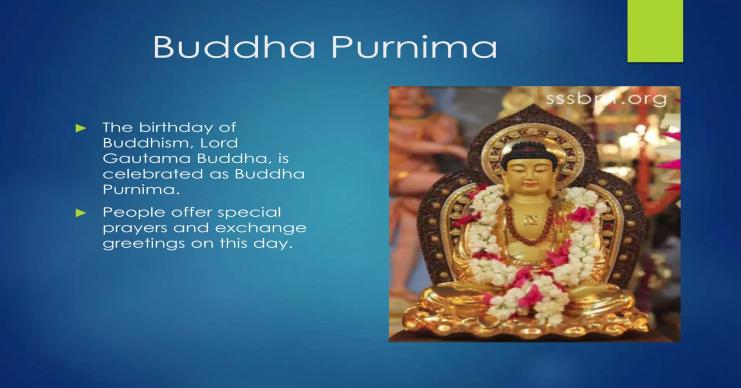 13
CHRISTMAS
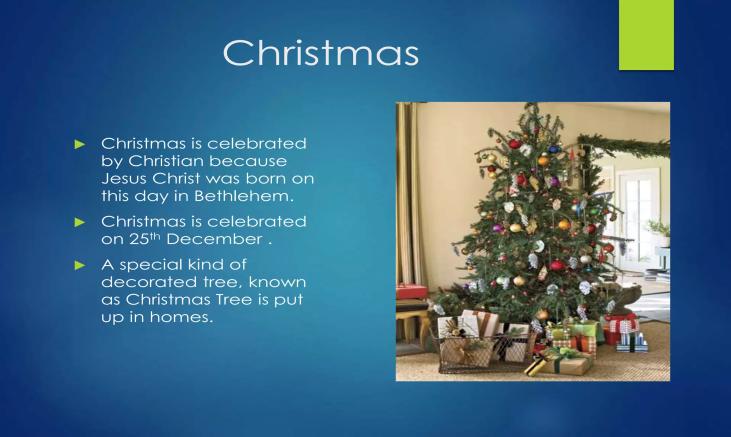 14
RAMZAN
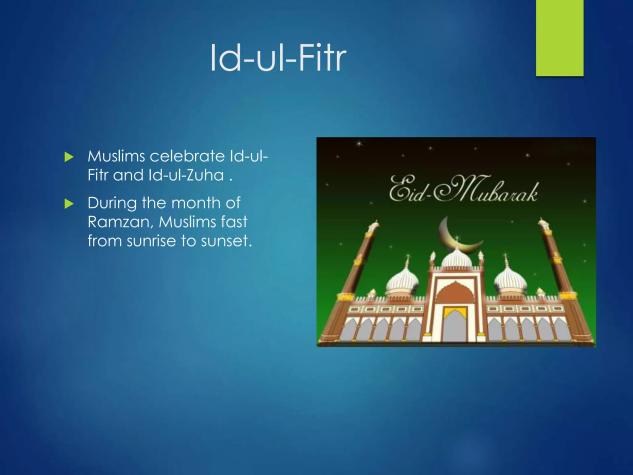 15
HARVEST FESTIVAL
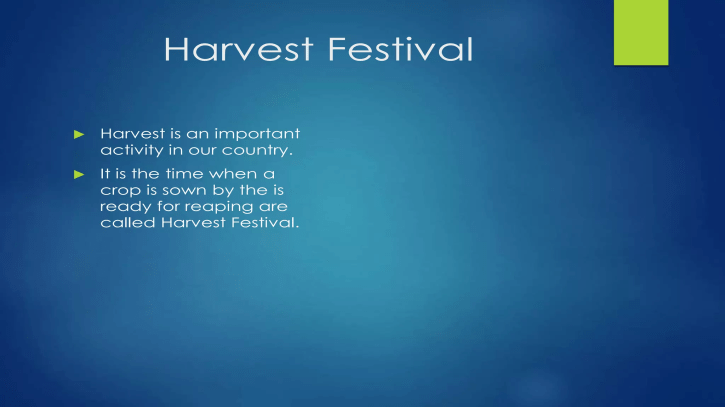 16
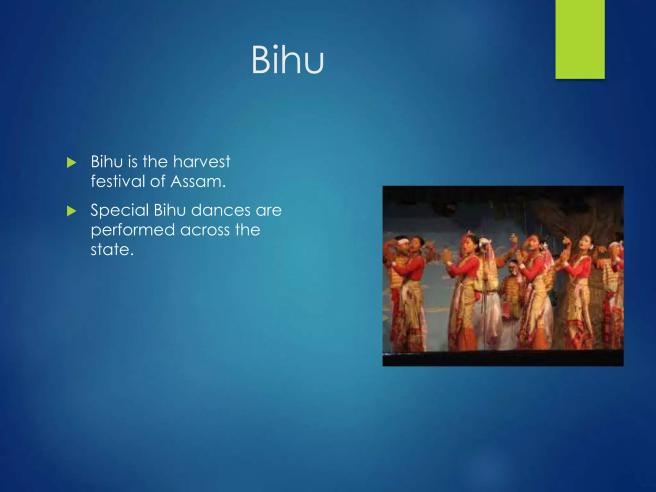 17
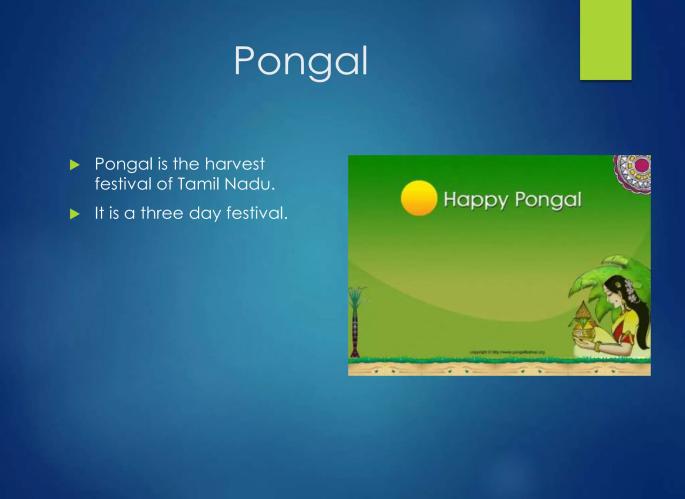 18
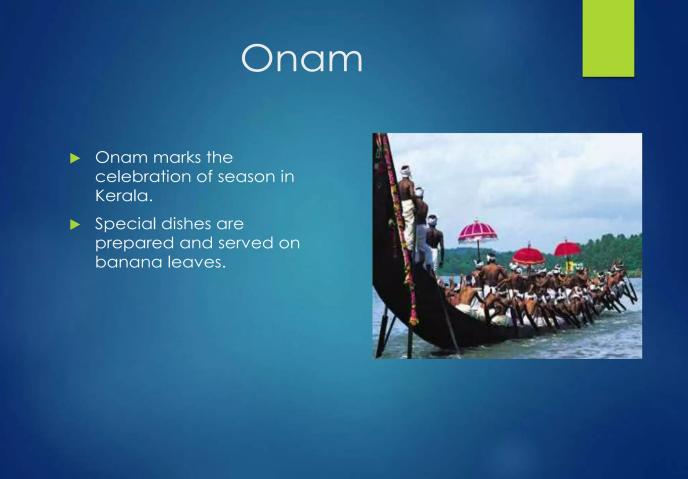 19
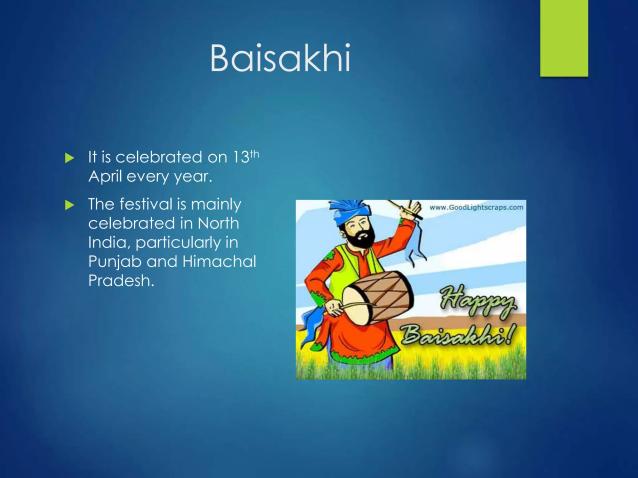 20
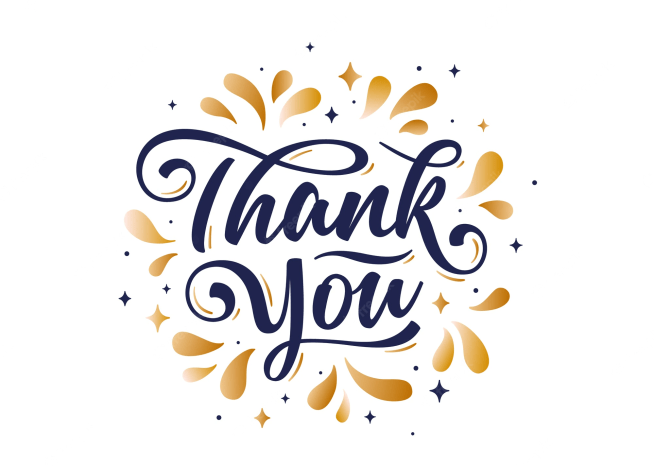 Chapter 1 /Science Dept/N karunambigai/SNS academy
21